Liability-Driven Investmentunder Inflation Risk
2024.11.29.
Hyeontae Jo
POSTECH IME
Joint Work with Myung Jun Kim and Bong-Gyu Jang
1
Introduction
1. Introduction
Liability-Driven Investment (LDI)
Liability-driven investment gets important
In the dynamic and rapidly evolving world of international finance
To manage a portfolio that meets the liabilities of an investor, while also mitigating various economic risks

LDI strategies have diverged from conventional portfolio management paradigms, prioritizing the management of liability risks

Conceptual framework of LDI
Meeting financial liabilities by precisely managing assets
Aligning them with the temporal and financial horizons of the liabilities
1. Introduction
Inflation Risk
Traditionally, LDI have been adopted for pension funds and insurance, which have long maturity
Inflation plays significant role

COVID-19 pandemic has further intensified the challenges and risks faced by the investment sector, particularly through its impact on inflation
Steady rise in the overall price level of goods and services erodes purchasing power and distorts expected investment returns
It is crucial to adopt strategic measures to navigate these uncertain economic conditions and safeguard the feasibility of LDI strategies
1. Introduction
Research Goals
This study…
Presents a comprehensive analysis of practical approaches that combine liability management with strategic inflation hedging
Offers a detailed examination of LDI in the context of inflation risk, incorporating analytical models and theoretical foundations
Demonstrates a reliable investment strategy of pension fund managers to mitigate the impact of inflation risk on their portfolio

To unravel the complexity of LDI strategies in light of inflation risks
1. Introduction
History (1/2)
1. Restrictions in Portfolio Selection Problems
Grossman and Zhou (1996)
Optimal portfolio selection problem under the constraint of terminal wealth
Showed restriction can affect both the optimal wealth level and asset allocation
Basak and Shapiro (2001)
Dynamic portfolio selection problems in the presence of both Value-at-Risk(VaR) constraints
Found that VaR might lead to a larger exposure to risky assets

2. LDI
Sharpe and Tint (1990)
Emphasized the need to simultaneously consider liabilities and wealth, utilizing a mean-variance portfolio model with liability asset ratios
Detemple and Rindisbacher (2008)
Introduced a dynamic model with respect to the funding ratio, the ratio between the fund’s assets and liabilities
Found the optimal investment strategies in the presence of a shortfall constraint
Ang et al. (2012)
Addressed the mean-variance portfolio optimization problem with utility function constraints, treating it as a European put option
But did not consider the dynamically-readjusted portfolio
1. Introduction
History (2/2)
3. Inflation Risk
Fischer (1975)
Analyzed the demand for inflation-linked index bonds by solving households’ optimization problems, taking inflation risk into account
Highlighted the significance of such indexed bonds and explained the rationale for introducing an inflation-linked index bond market
Brennan and Xia (2002)
Tackled a dynamic asset allocation issue that included stochastic interest rates and indexed bonds
Demonstrated the importance of inflation-linked index bonds for conservative and long-term investments
2
Financial Market
2. Financial Market
Inflation Process and Inflation-linked Index Bond
2. Financial Market
Asset Price Processes
3
Model
3. Model
Fund Manager’s Problem (1/3)
3. Model
Fund Manager’s Problem (2/3)
3. Model
Fund Manager’s Problem (3/3)
3. Model
Benchmark Case: Absence of VaR Constraints
3. Model
Benchmark Case: Absence of VaR Constraints
3. Model
The Case in the Presence of the VaR Constraint: Market Rebuilding
3. Model
The Case in the Presence of the VaR Constraint: Underlying
3. Model
The Case in the Presence of the VaR Constraint: KS’ Idea
3. Model
The Case in the Presence of the VaR Constraint: Extension of KS’ Idea
3. Model
The Case in the Presence of the VaR Constraint: Solution
4
Numerical Results
4. Numerical Results
Liability Process Assumption and Baseline Parameters
4. Numerical Results
Optimal Asset Allocation
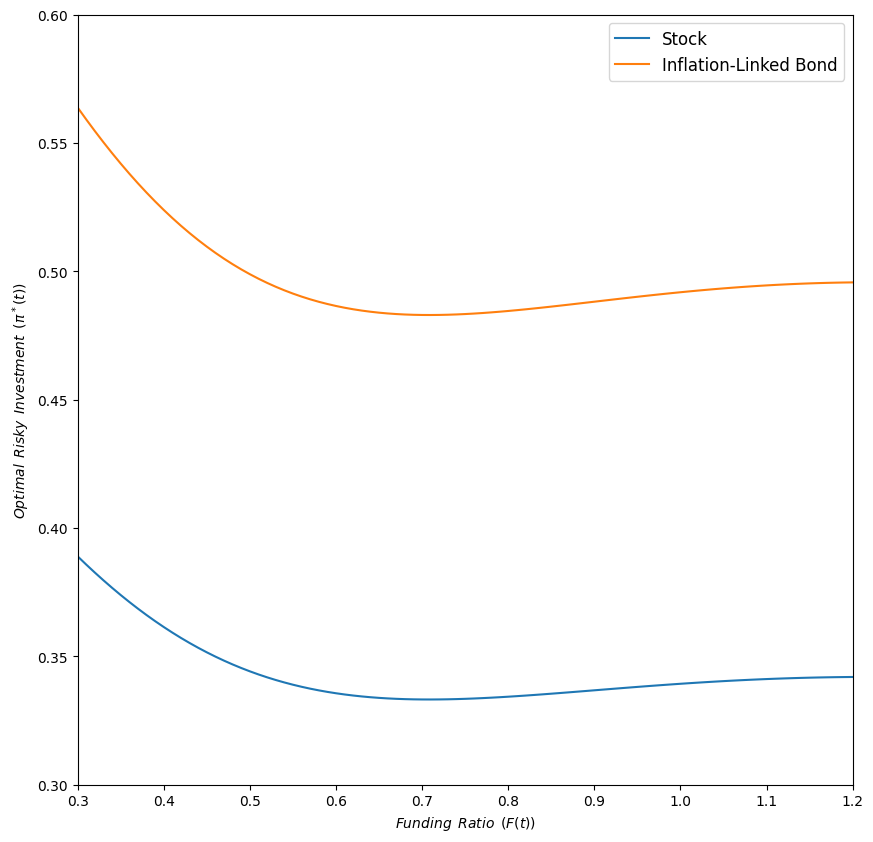 The fund manger prefers the asset with lower volatility.
 
As funding ratio climbs,
Allocation declines
Try to reach the goal at low funding ratio
Reduces risk as funding ratio rises.

At slightly below the target,
Allocation meets the minimum, trough

After trough,
Allocation rises to plateau
Downside risk diminishes
Strive for additional return.
4. Numerical Results
Effect of Investment Period
Similar shape in previous figure.

As the period get shorter,
Invest more dynamically.
Try to meet the goal in shorter time.
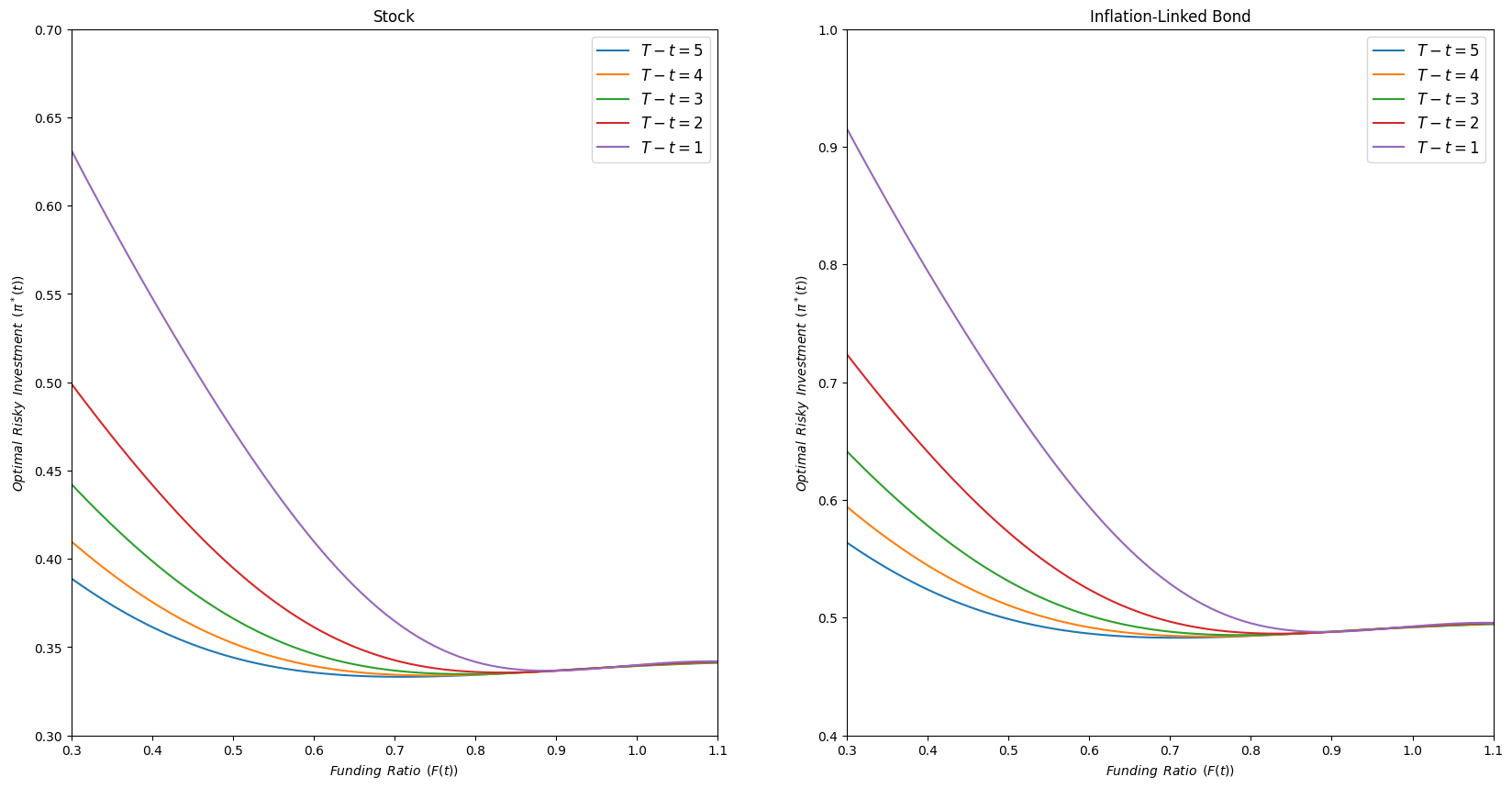 4. Numerical Results
Effect of Expected Inflation Rate
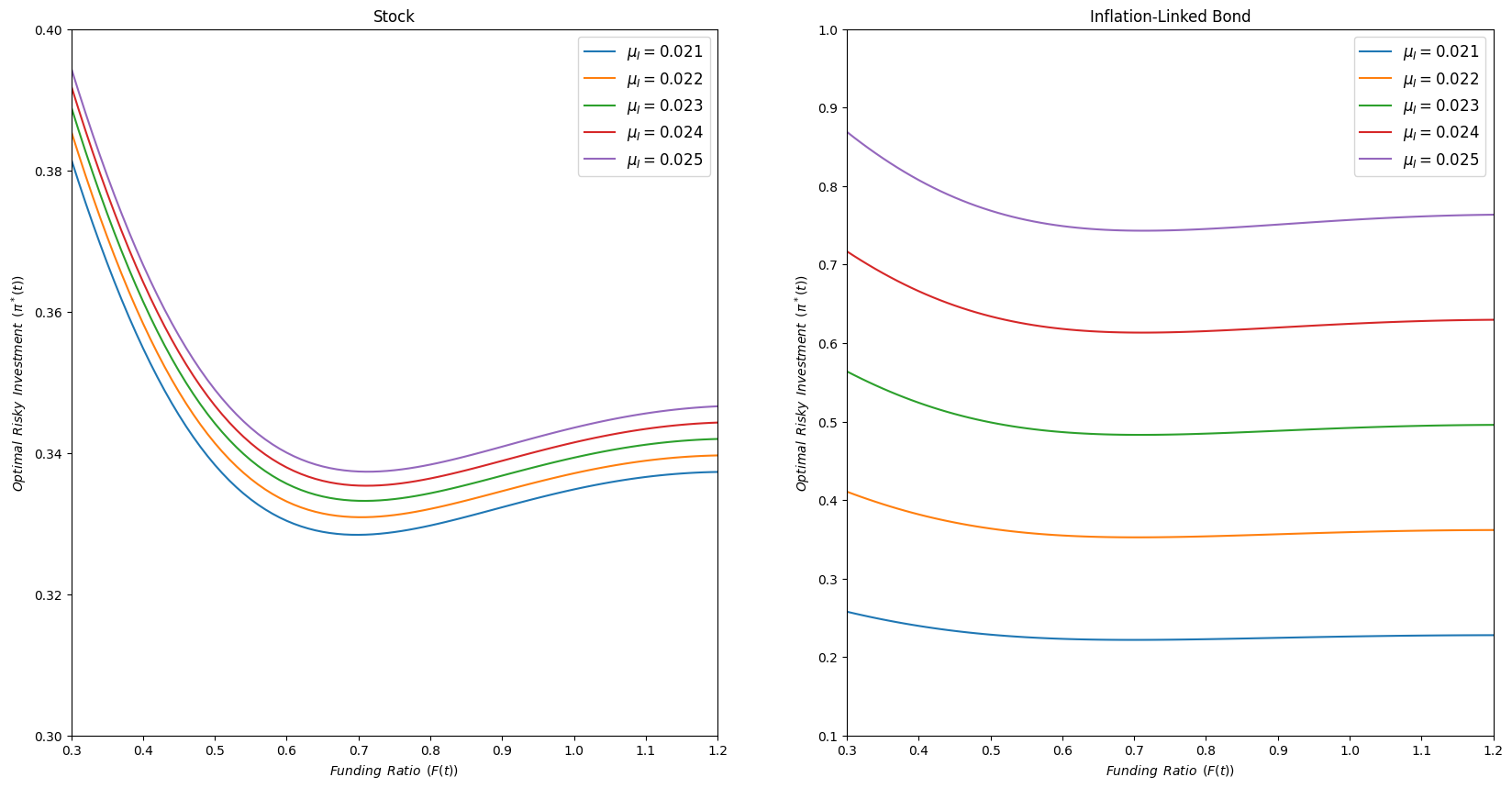 As the expected inflation rate rises,
Optimal allocation rises.
IIB naturally rises.
Stock rises since liability rises.
Stock exhibits a negativecorrelation with IIB.
4. Numerical Results
Effect of Correlation
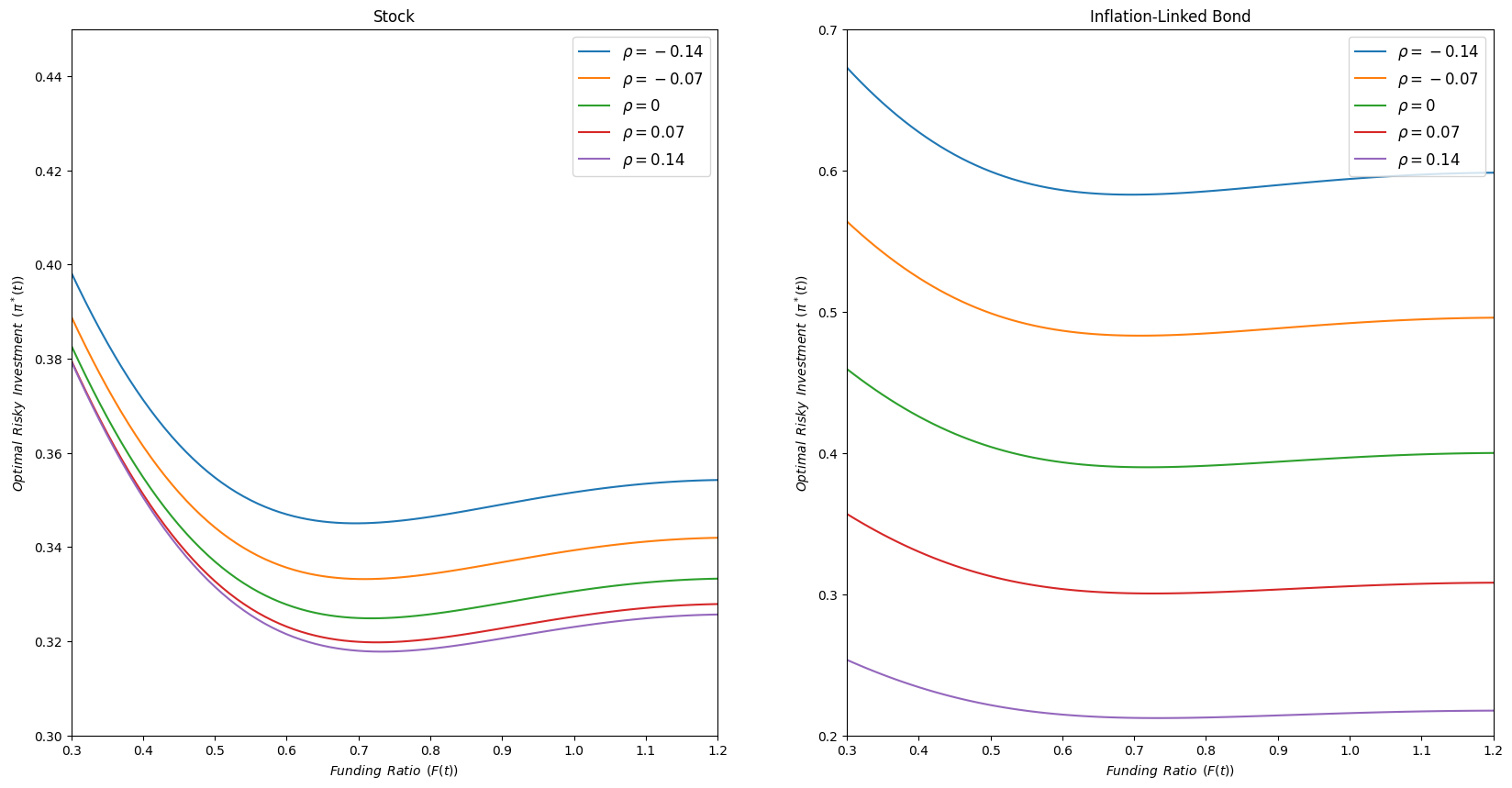 As the correlation rises,
Optimal allocation declines.
Lower correlation results in high hedgingeffect between risky assets.
5
Conclusion
5. Conclusion
Conclusion
Explores a liability-driven investment strategy under inflation risk, considering three asset classes: stocks, inflation-linked index bonds, and a risk-free asset.
Employ the CRRA utility function with respect to the funding ratio.
Impose a VaR constraint on the funding ratio.

Main findings:
Higher expected inflation rates lead to a greater allocation to both classes of risky assets.
This effect intensifies as the correlation between the two risky asset classes decreases.
The fund manager’s optimal investment strategies should change significantly based on the current funding ratio, with a shorter investment period resulting in greater variability in these strategies.

Derive a closed-form of the optimal investment strategy by extending the option-based approach first outlined by Kraft and Steffensen (2013).
E
nd of Document